P2P Data Leakage(File Signature)
Forensic Science – Cyber Investigations
Previous Presentations
0. Lab Setup
1. Disk Image and Partitions
2. Registry and File Directory 
3. MFT Timeline
4. USN Journal Timeline
5. uTorrent Log File
Objectives
12. Are the .mp3 files the same as the files the company has?
GUI Tools to consider for hex editing: Ghex, Bless
Tools Used:
Hexedit 
Icat 
MD5deep
SHA1deep
Hashdeep (alternatively)
MD5sum (optional)
SHA1sum (optional)
These tools will compare the MD5 and/or SHA1 hash of the disk image to the MD5 and/or SHA1 hash in the ‘hash_reference.txt’ file.
GUI Tool to consider for hashing: GTKHash
Use grep to search for the .mp3 files.
Use icat to extract the .mp3 files.
Verify that you have genuine copies.
Note: You are encouraged to also verify the SHA1 hash.
Verify that you have genuine copies.
Note: You are encouraged to also verify the SHA1 hash.
Use MD5deep to compare the MD5 hash to the one we were given in hash_reference.txt.
Note: You are encouraged to also verify the SHA1 hash.
Use MD5deep to compare the MD5 hash to the one we were given in hash_reference.txt.
Note: You are encouraged to also verify the SHA1 hash.
How to use exiftool.
How to get help for exiftool.
Use exiftool to see the metadata of the .mp3 files.
Use exiftool to see the metadata of the source files.
direct manipulation of the file times counts as modification of the inode, which will bump the ctime to the current clock time. 
because timestamps are saved in inode
you can change the inode without changing the file contents
[Speaker Notes: The field st_atime is changed by file accesses, for example, by execve(2), mknod(2), pipe(2), utime(2) and read(2) (of more than zero bytes). Other routines, like mmap(2), may or may not update st_atime.
The field st_mtime is changed by file modifications, for example, by mknod(2), truncate(2), utime(2) and write(2) (of more than zero bytes). More‐ over, st_mtime of a directory is changed by the creation or deletion of files in that directory. The st_mtime field is not changed for changes in owner, group, hard link count, or mode.
The field st_ctime is changed by writing or by setting inode information (i.e., owner, group, link count, mode, etc.).

https://unix.stackexchange.com/questions/132660/whats-the-difference-between-modification-date-and-inodes-modification-date]
How to use strings.
How to get help for strings.
Use strings to find out which file has the binary signature.
‘e0’ and ‘15’ are the offsets where these strings are located. You can verify this information by opening these files in a hex editor.
Use hexedit to verify the output of strings.
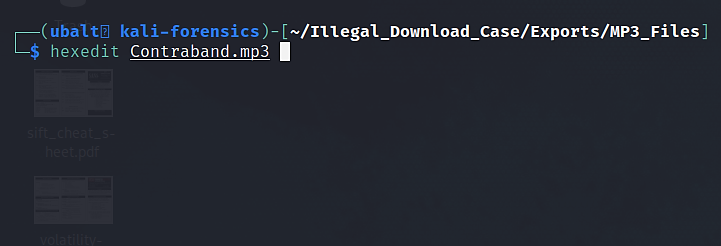 A command line interface will open:
For Contraband.mp3:
At the bottom left corner, you should find:
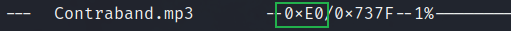 The strings output says this entry was to be found at offset E0. This shows that strings was correct.
A command line interface will open:
For Sample.mp3:
At the bottom left corner, you should find:
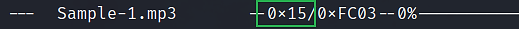 The strings output says this entry was to be found at offset 15. This shows that strings was correct.
What this means for the investigation.
Both files match the names and the hash code given to us by the company.
Sample.mp3 shows that the author is Beat Step. However, it does not have a binary signature.
Contraband.mp3 has a binary signature. 
This verifies the information given to us by the company: Contraband.mp3 is the copyrighted file that contains the binary signature. 
We will look at the emails and web history to figure out how Kamryn acquired these files.
Alternate Ways of Answering the Question
Hashdeep can do what MD5/SHA1deep did; however:
You must generate the hashes using hashdeep itself before you can compare hashes. Hashdeep will not accept the format used by md5/sha1sum, which is the format the ‘hash_reference.txt’ uses.
The command input is different from MD5deep and SHA1deep and requires more input flags to get the same result; therefore, hashdeep is the more difficult option.
Both md5sum and sha1sum will generate their respective hashes, and then you would compare them to the hashes given in <location of the hashes>. 
GTKhash is a GUI program that will calculate both hashes, and then you would compare them to the hashes given in <location of the hashes>. 
Think of GTKhash as being ‘HashCalc’ for Linux. 
Ghex and Bless are GUI hex editors you can use on Linux. Use these if you are not comfortable using a hex editor in the terminal.
Note: You may prefer Ghex since it’s more stable than Bless.
Next Presentation
Emails